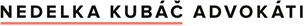 Towards More Effective Application of Articles Nos.101 and  102 of the TFEUAbout the Slovak Reality
Andrea Oršulová, Nedelka Kubáč advokáti
European Competition Day, Bratislava, 23 November 2016
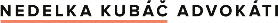 About the Slovak Reality/It Cannot Function Without a Powerful Arbiter (I)
Sufficient and strong powers of the AMO
 More powers  do not necessarily mean more effective enforcement
Presence of a powerful arbiter = effective judicial scrutiny =  more effective competition law enforcement
                               
 Thus: 
On-time and indisputable judicial review of the legitimacy of inspections
Consistency of interpretation of the scope of the AMO´s powers
However, even inconsistent interpretation advances the discussion
2
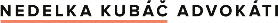 About the Slovak Reality/It Cannot Function Without a Powerful Arbiter (II)
Effective Subsequent Administrative Research
	-    Knowledge of the substantive competition law
Withdrawal from formalism 
Due justification of decisions
Respecting the decision-making practice
Joining cases for a single procedure

Decision-making by specialized senates/judges (?)
3
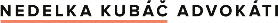 THANK YOU FOR YOUR ATTENTION!



Andrea Oršulová (orsulova@nklegal.eu) 
Nedelka Kubáč advokáti (office@nklegal.eu)
4